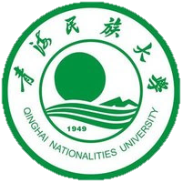 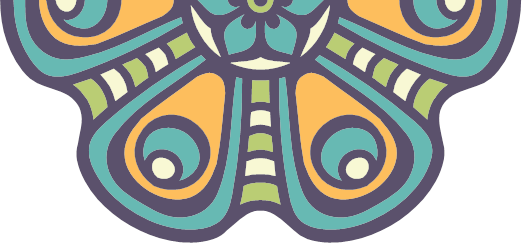 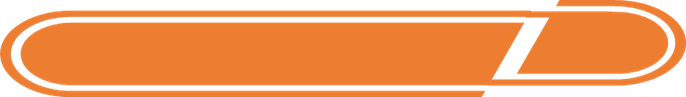 ལོ་རིམ་དགུ་བའི་སྟོད་ཆ།
20
༄༅།། བདག་གི་ཁུ་བོ་ཡུ་ལེ།
མོ་པོ་སང་།
01
སྒྲུང་གཏམ་དང་འབྲེལ་བའི་ཤེས་བྱ་ངོ་སྤྲོད།
སྒྲུང་གཏམ་དང་འབྲེལ་བའི་ཤེས་བྱ་ངོ་སྤྲོད།
ནི་ཚིག་སྦྱོར་ཕུན་སུམ་ཚོགས་པར་སྤེལ་བ་དང་སྒྱུ་རྩལ་གྱི་ཐབས་ཤེས་སྣ་ཚོགས་ལ་བརྟེན་ནས་མི་སྣའི་སྣང་བརྙན་གསར་བསྐྲུན་དང་དོན་གྱི་བྱུང་རིམ་མུ་འབྲེལ་དུ་བཀོད་སྒྲིག   ཁོར་ཡུག་གི་རྣམ་པ་རིས་སུ་ཐོན་པར་འབྲི་བ་བཅས་ཀྱི་སྒོ་ནས་སྤྱི་ཚོགས་འཚོ་བའི་སྣང་ཚུལ་རྒྱ་ཆེར་མཚོན་པའི་རྩོམ་ལུས་ཀྱི་རྣམ་པ་རྒྱ་ཆེ་བ་ཞིག་ཡིན།
ལྷུག་རྩོམ།
01
སྙན་ངག
02
རྩོམ་སྟངས།
03
སྒྲུང་གཏམ།
04
སྒྲུང་
རིང་།
སྒྲུང་
འབྲིང་།
05
སྒྲུང་
ཐུང་།
ཟློས་གར།
བརྙན་གཟུགས་རྩོམ་རིག
སྒྲུང་གཏམ་འབྲེལ་བའི་ཤེས་བྱ་ངོ་སྤྲོད།
བྱུང་རིམ།
མགོ་རྩོམ་པ།
མཇུག་འབྲས།
འཕེལ་རྒྱས།
སྤྱི་ཚོགས་
ཁོར་ཡུག
སྒྲུང་གཏམ་གྱི་
གྲུབ་ཆ་གསུམ།
མཐོ་རླབས།
ཁོར་ཡུག
རང་བྱུང་
ཁོར་ཡུག
མི་སྣ།
02
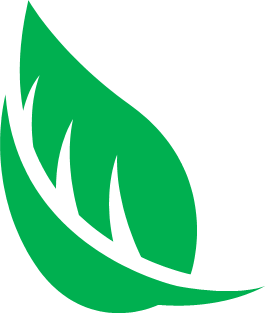 རྩོམ་པ་པོ་ངོ་སྤྲོད།
རྩོམ་པ་པོ་ངོ་སྤྲོད།
མོ་པོ་སང་ནི་ཧྥ་རན་སིའི་དུས་རབས་བཅུ་དགུ་བའི་ཕུལ་དུ་བྱུང་ བའི་དངོས་ཡོད་དགག་སྒྲུབ་རིང་ལུགས་ཀྱི་རྩོམ་པ་པོ་ཞིག་ཡིན།   ཁོས་སྒྲུང་གཏམ༣༥༠ལྷག་བྲིས་ཡོད་ཅིང་། དེ་ལས་ཚབ་བྱེད་རང་བཞིན་གྱི་བརྩམས་ཆོས་ནི《མགུལ་རྒྱན》ལྟ་བུ།  ཁོང་གི་བརྩམས་ཆོས་མང་ཆེ་བའི་བརྗོད་བྱ་ནི་མ་རྩ་རིང་ལུགས་སྤྱི་ཚོགས་ཀྱི་མི་དང་མིའི་བར་གྱི་དངུལ་ལོར་དང་ཁེ་ཕན་གྱི་འབྲེལ་བ་གསལ་འདོན་བྱས་ཡོད།
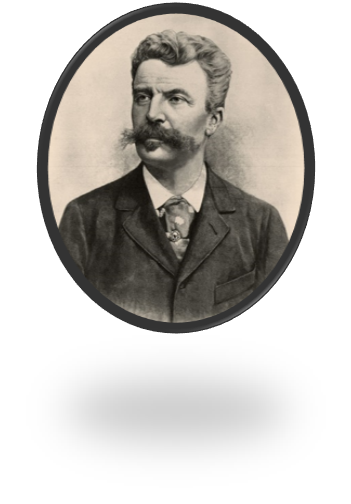 ༼ ༡༨༥༠---༡༨༩༣ ༽
03
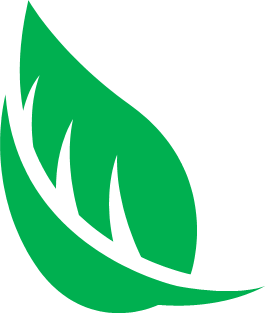 ཐ་སྙད་མཆན་འགྲེལ།
ཐ་སྙད་མཆན་འགྲེལ།
བཤོལ།    ཕྱི་ནུར་དང་དུས་འགྱངས་པའི་དོན།
གཅམ་བུ།   གཞན་ལ་ངོ་དགའ་བྱེད་པའི་ཚིག་དང་སྤྱོད་པའི་མིང་།
མཉན་པ།   གྲུ་པའི་མིང་།
གཏང་རག    འདིར་བསྟོད་ཚིག་ལ་གོ་དགོས།
ལྟར་སྣང་།    དངོས་གནས་མ་ཡིན་པའམ་ཡང་དག་མ་ཡིན་པ།
རིངས་པ།     མྱུར་བའམ་མགྱོགས་པའི་དོན།
04
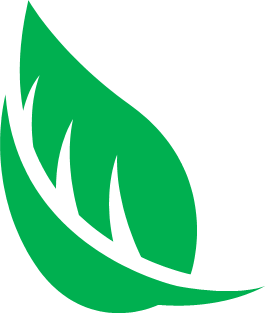 སློབ་ཚན་དབྱེ་ཞིབ།
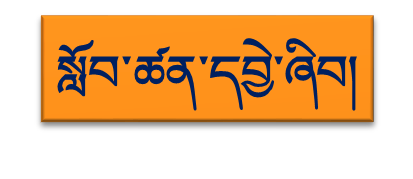 ཡུ་ལེར་རེ་སྒུག་བྱེད་པ།
    ༡~༤
1
མགོ་རྩོམ་པ།
ཡུ་ལེར་བསྟོད་བསྔགས་བྱེད་པ།
        ༥~༡༩
2
འཕེལ་རྒྱས།
ཡུ་ལེར་འཕྲད་པ།
  ༢༠~༤༧
མཐོ་རླབས།
3
ཡུ་ལེར་གཡོལ་བ།
      ༤༨~༤༩
4
མཇུག་འབྲས།
སློབ་ཚན་དབྱེ་ཞིབ།
ཧྥེ་ལི་ཕུ་བཟའ་ཟླ་གཉིས་ཀྱིས་ཡུ་ལེ་ལ་བཟུང་བའི་རྣམ་འགྱུར་གྱི་འགྱུར་བ་ཇི་ལྟར་ཡིན།
ཡུ་ལེའི་འཕྲིན་པ་འབྱོར་ནས་ཁོ་རང་མེ་གླིང་དུ་འབྱོར་ལྡན་དུ་གྱུར་ཡོད་པ་ཤེས་རྗེས། ཧྥེ་ལི་ཕུ་བཟའ་ཟླ་གཉིས་ཀྱིས་ཁོ་ལ“མི་གཞུང་དྲང”དང“ཐབས་མཁས”སོགས་སུ་འབོད་པ་མ་ཟད། འཆར་གཞི་ཡང་མང་པོ་ཞིག་བཟོས།
ཁོ་གཉིས་ཀྱིས་གྲུ་ཐོག་ནས་རས་གོས་ཧྲལ་ཧྲུལ་གྱོན་པའི་ཡུ་ལེ་མཐོང་རྗེས“འདི་ནི་གནམ་ནས་ལྷུང་བའི་ཆག་སྒོ”དང“ཕུང་འདྲེ”སོགས་ཟེར་ཞོར་དངས་སྐྲག་གིས་གཞའ་ཅི་ཐུབ་བྱས།
སྔོན་ཆད་ཀྱི་ཡུ་ལེ་ནི་“ཁྱིམ་མི་ཡོངས་ཀྱི་ཆག་སྒོ་”དང་“ངོ་ཚ་ཁྲེལ་མེད་”ཅིག་ཡིན་པས་ཨ་མེ་རི་ཁ་གླིང་དུ་བརྫངས།
2019/4/8
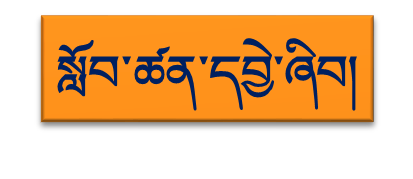 སྒྲུང་གཏམ་ནང་གི་མི་སྣ་སོ་སོའི་སྣང་བརྙན་ཅི་འདྲ་ཡིན་ནམ།
རྒྱུ་རྔམ་ཆེ་བ།  
སྒེར་སེམས་ཆེ་བ། བརྩེ་འདང་མེད་པ།
01
02
ལྷད་མེད་པའི་བྱིས་བློ་ལས་རྩོམ་པ་པོའི་བསམ་འདུན་མངོན་པ།
ཧྥེ་ལི་ཕུ་
བཟའ་ཟླ་
གཉིས།
རོ་
སུ་
ཧྥུ།
ཡུ་
ལེ།
03
ཆུང་དུས་ངན་ལངས་སུ་སོང་ནས་རྒྱུ་ནོར་ཐམས་ཅད་མེད་བརླགས་སུ་བཏང་བ། ནར་སོན་རྗེས་ཕྱིར་རིན་ཚབ་སྤྲོད་འདོད་ཀྱི་འདུ་ཤེས་ཡོད་ཀྱང་སྟབས་མ་ལེགས་པར་ཡང་བསྐྱར་དབུལ་བོར་ཆགས་པ།
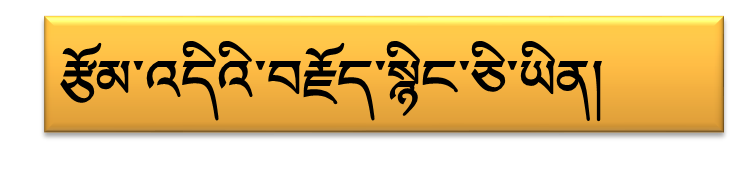 སློབ་ཚན་འདིར་ཧྥེ་ལི་ཕུ་ཁྱོ་ཤུག་གཉིས་ཀྱི་ཡུ་ལེར་བཟུང་པའི་རྣམ་འགྱུར་ཞིབ་འབྲི་བྱས་པ་བརྒྱུད་ནས་།  སྐབས་དེའི་སྤྱི་ཚོགས་ནང་དུ་མི་དང་མིའི་བར་གྱི་འབྲེལ་བ་ནི་གསེར་དངུལ་གྱི་འབྲེལ་བ་འབའ་ཞིག་ཡིན་པའི་སྣང་ཚུལ་དེར་སུན་འབྱིན་བྱས་ཡོད།
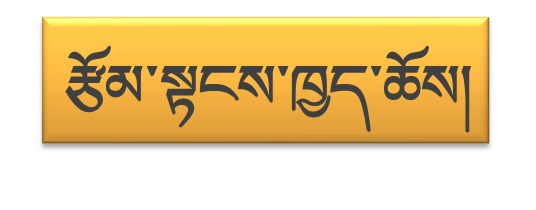 མི་སྣའི་ཉམས་འགྱུར་དང་སྐད་ཆ། བྱ་བྱེད་བཅས་བརྒྱུད་ནས་མི་སྣའི་སེམས་ཁམས་ཀྱི་འགྱུར་ལྡོག་དང་རང་གཤིས་མཚོན་ཡོད་པ།
༡
༢
བྱུང་རིམ་ལ་གྱ་གྱུ་ལྡན་ཞིང་བློས་བསླང་ཁྱད་དུ་མཚར་བ།
05
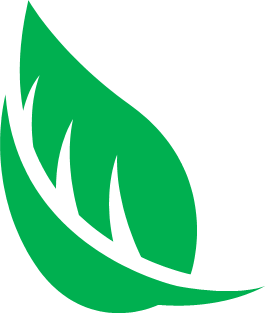 བསམ་གཞིག་དང་ལག་ལེན།
བསམ་གཞིག་དང་ལག་ལེན།
༡
ཧྥེ་ལི་ཕུ་ཁྱོ་ཤུག་གཉིས་ཀྱི་སེམས་ཁམས་ཐད་འདྲ་བའི་ཆ་དང་མི་འདྲ་བའི་ཆ་གང་ཡོད།
ལན།  འདྲ་བའི་ཆ་ནི།   སྒེར་སེམས་ཆེ་ཞིང་སྤྱོད་ཚུལ་དམན་པ།   འདོད་ཞེན་ཆེ་བ་དང་སྙིང་རྗེ་མེད་པ།  ཁྱད་པར་དུ་གཏམ་སྙན་ཐོས་ན་དགའ་བ་བཅས་ཀྱི་སྟེང་ནས་གཉིས་ཀ་ཧ་ཅང་འདྲ་བ་ཡིན།   མི་འདྲ་བའི་ཆ་ནི།  ཆུང་མ་ནི་ཁྱོ་ག་ལས་ཐུ་ཞིང་ངན་ཞེན་ཆེ་བ།  གཡོ་སྒྱུ་འཛོམས་པ།  སྒེར་གཅོད་ཆེ་བ་སོགས་དང་།   ཁྱོ་ག་ནི་ཆུང་མ་ལས་རིག་པ་བརྟུལ་བ།  ཐབས་བཀོད་ཞན་པ་སོགས་སོ། །
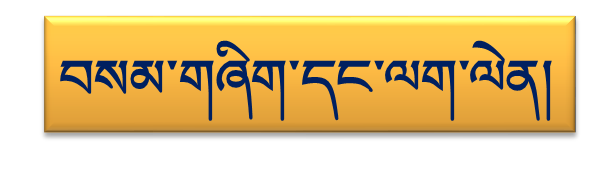 ༢
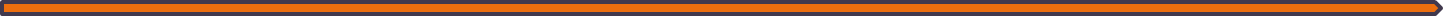 སྒྲུང་གཏམ་ནང་གི་མི་སྣ་གཙོ་བོ་སུ་ཡིན་ནམ།
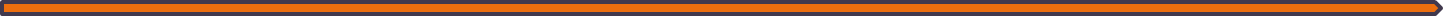 ལན།  སྒྲུང་གདམ་འདིའི་ནང་ཧྥེ་ལི་ཕུ་ཁྱོ་ཤུག་གཉིས་ཀྱིས་ཡུ་ལེ་ལ་འགྱུར་ལྡོག་ངེས་མེད་ཀྱི་རྣམ་འགྱུར་བཟུང་བ་ཞིབ་འབྲི་བྱས་པ་བརྒྱུད་ནས་བརྗོད་བྱ་གཙོ་བོ་མཚོན་པར་བྱས་ཡོད་པས།  ཧྥེ་ལི་ཕུ་ཁྱོ་ཤུག་གཉིས་ནི་སྒྲུང་གཏམ་གྱི་མི་སྣ་གཙོ་བོ་ཡིན།
06
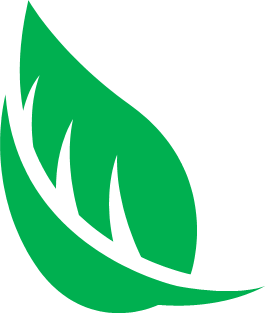 ལས་བྱ།
ལས་བྱ།
༡  བསམ་བློ་གཏོང་བ།
                            སྒྲུང་གཏམ་དང་གཏམ་རྒྱུད་གཉིས་ཀྱི་ཁྱད་པར་གང་ཡིན།
༢  འབྲི་དགོས་པ། 
                       ཧྥེ་ལི་ཕུ་ཁྱོ་ཤུག་གཉིས་ཀྱི་སེམས་ཁམས་དང་གཤིས་ཀའི་ཐད་འདྲ་བའི་ཆ་དང་མི་འདྲ་བའི་ཆ་གང་དག་ཡོད།
སློབ་མ།
      ཟླ་བ་བཟང་མོ།
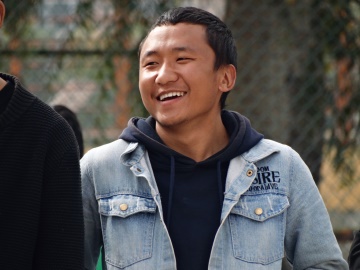 རྡོ་རྗེ་སྐྱབས།
དགེ་རྒན།
     རྡོ་རྗེ་དོན་གྲུབ།
༼བྲག་དཀར་རྫོང་མི་རིགས་སློབ་འབྲིང་གཉིས་པ།༽
ཚེ་འཕགས།
        ༼ ཡ་རྫི་རྫོང་ཀ་རིང་སློབ་འབྲིང་།༽
མགོན་པོ་རྒྱལ།